تحقیق امادگی دفاعی - تامیلا پورصادق
.
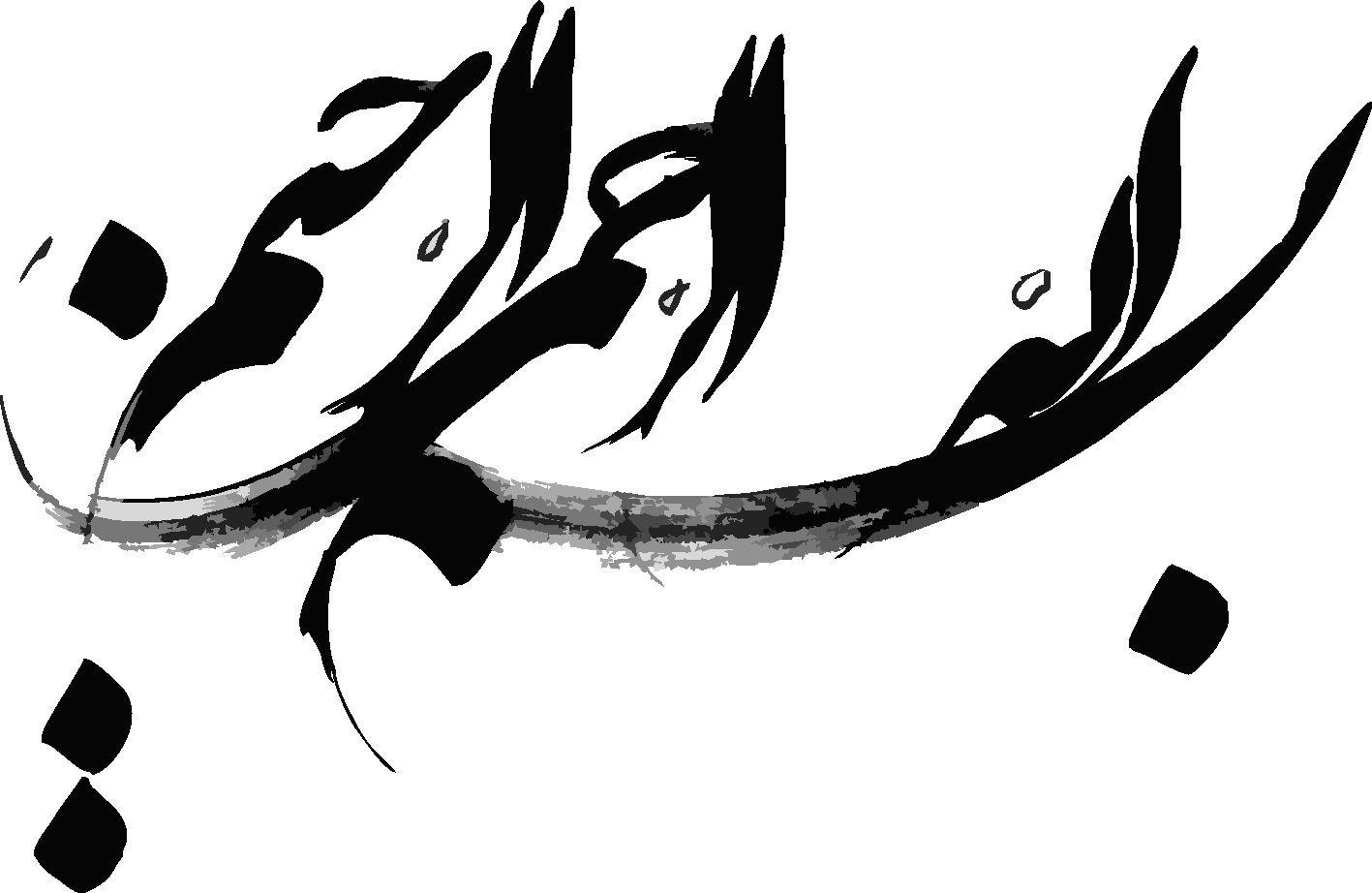 رشته‌ی زنان زایمان چیست؟
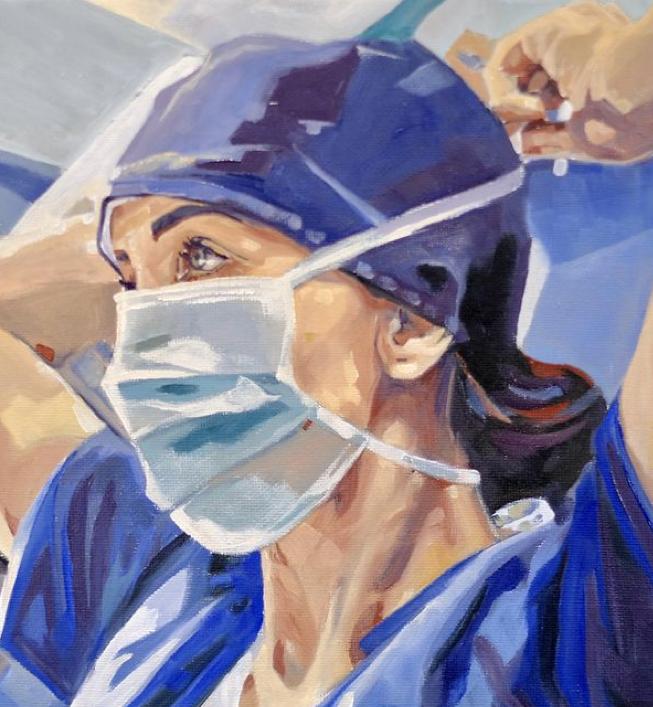 رﺷﺘﻪ زﻧﺎن و زاﯾﻤﺎن ﯾﮑﯽ از رﺷﺘﻪ ﻫﺎي ﺗﺨﺼﺼﯽ ﺑﺎﻟﯿﻨﯽ اﺳﺖ ﮐﻪ ﺑﻪ:
ﭘﯿﺶ ﮔﯿﺮي
ﺗﺸﺨﯿﺺ
درﻣﺎن و ﭘﯽ ﮔﯿﺮي ﺑﯿﻤﺎري ﻫﺎي دﺳﺘﮕﺎه ﺗﻮﻟﯿﺪ ﻣﺜﻞ زﻧﺎن و ﺑﯿﻤﺎری
‌هاي ﭘﺴﺘﺎن ﻣﺮﺗﺒﻂ ﺑﺎ اﯾﻦ رﺷﺘﻪ ، و ﻋﻮاﻣﻠﯽ ﮐﻪ ﺑﺮ ﺳﻼﻣﺖ اﯾﻦ اﻋﻀﺎء 
ﺗﺎﺛﯿﺮ ﻣﯽ ﮔﺬارد.
ﻫﻤﭽﻨﯿﻦ ﺑﻪ ﻣﺮاﻗﺒﺖ و ﻣﺪاﺧﻠﻪ ﻃﺒﯽ و ﺟﺮاﺣﯽ ﻣﻨﺎﺳﺐ در ﺣﯿﻦ
ﺑﺎرداري و زاﯾﻤﺎن ﻃﺒﯿﻌﯽ و ﻋﺎرﺿﻪ دار ﻣﯽ ﭘﺮدازد.
رشته‌ی زنان زایمان چیست؟
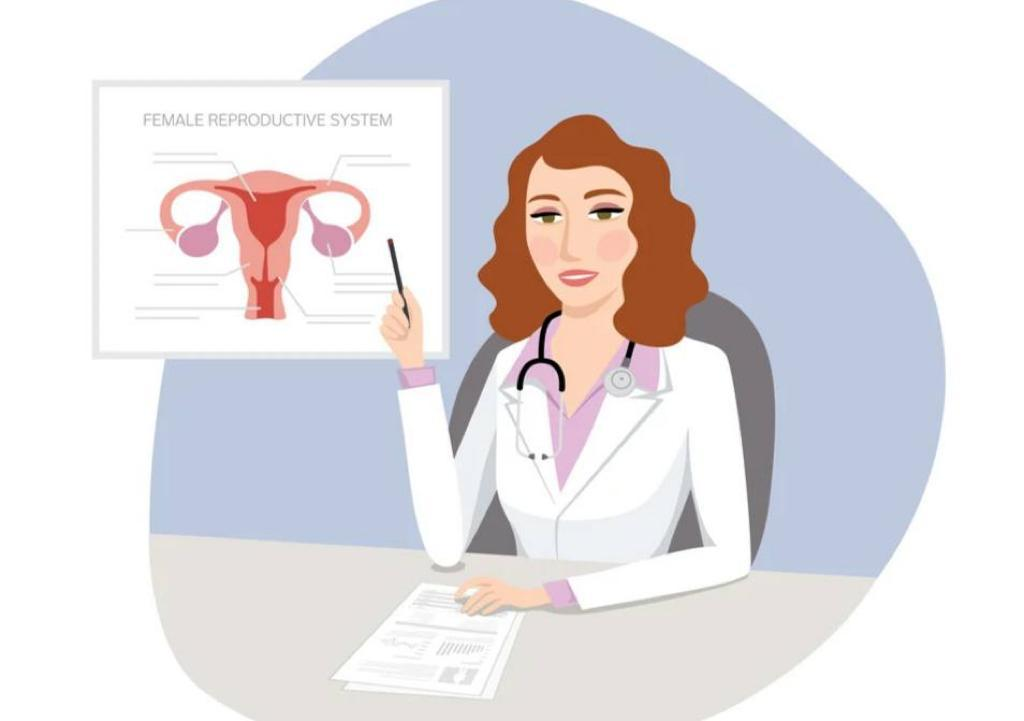 ﻣﺘﺨﺼﺺ زﻧﺎن و زاﯾﻤﺎن ﭘﺰﺷﮑﯽ اﺳﺖ ﮐﻪ ﺑﻌﺪ از 
ﮔﺬراﻧﺪن دوره:
دﺳﺘﯿﺎري و ﮐﺴﺐ ﺗﺨﺼﺺ ﻣﺮﺑﻮط 
داراي داﻧﺶ و ﻣﻬﺎرت ﻣﻨﺎﺳﺐ ﻃﺒﯽ و ﺟﺮاﺣﯽ ﺑﺮاي ﭘﯿﺸﮕﯿﺮي
ﺗﺸﺨﯿﺺ و اداره ﻃﯿﻒ وﺳﯿﻌﯽ از ﺷﺮاﯾﻄﯽ اﺳﺖ ﮐﻪ
ﺑﺮ ﺳﻼﻣﺖ ﺳﯿﺴﺘﻢ ﺗﻮﻟﯿﺪ ﻣﺜﻞ زﻧﺎن ، ﭘﺴﺘﺎن ، ﺑﺎرداري
 و زاﯾﻤﺎن ﺗﺎﺛﯿﺮ ﻣﯽ ﮔﺬارد.
 ﻣﺘﺨﺼﺺ اﯾﻦ رﺷﺘﻪ ﻋﻼوه ﺑﺮ اراﺋﻪ:
آﻣﻮزش
ﻣﺸﺎوره
ﻣﺮاﻗﺒﺖ ﻫﺎي ﺑﺎﻟﯿﻨﯽ
 ﺑﻪ ﺑﯿﻤﺎران در ﻣﻮارد ﻣﺮﺑﻮط ﺑﻪ زﻧﺎن و ﻣﺎﻣﺎﯾﯽ در ﺣﺎﻻت ﻃﺒﯿﻌﯽ و
 ﻋﺎرﺿﻪ دار ، ﻣﯽ ﺗﻮاﻧﺪ در ﺗﺤﻘﯿﻘﺎت ﻣﺮﺑﻮط ﺑﻪ اﯾﻦ رﺷﺘﻪ ﻧﯿﺰ ﺷﺮﮐﺖ 
داﺷﺘﻪ ﺑﺎﺷﺪ.
وظایف پزشک زنان زایمان
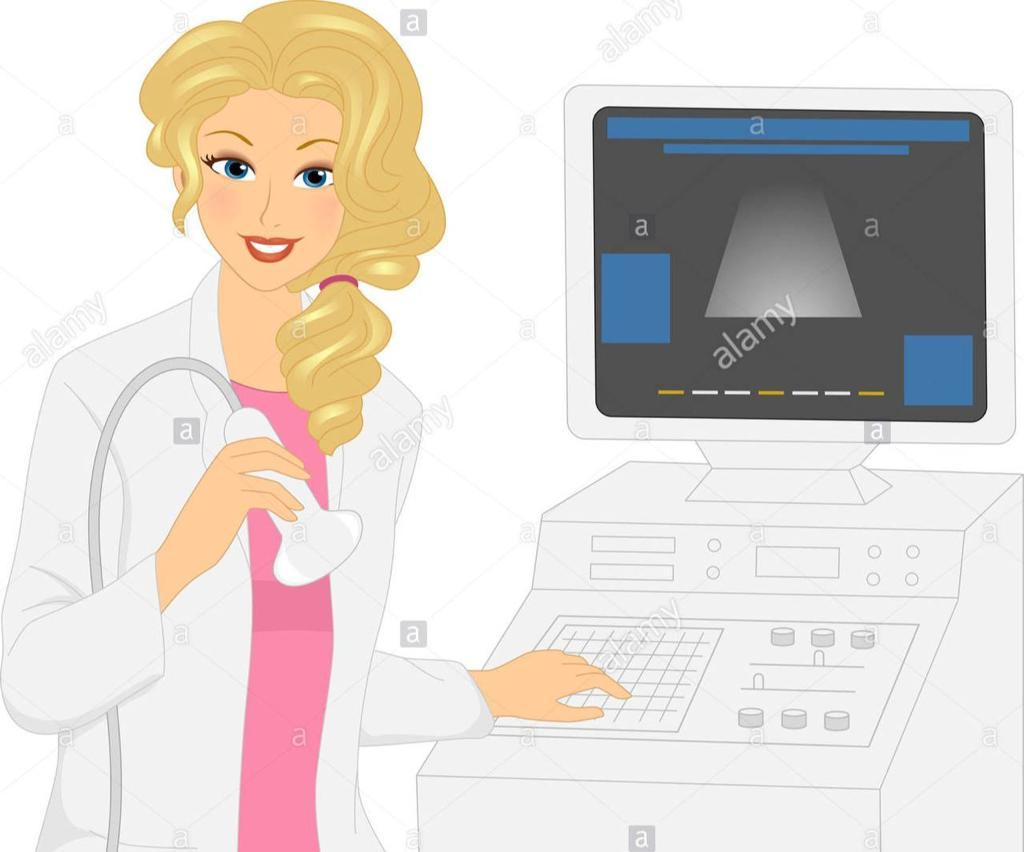 پزشک زنان و زایمان در راستای بهداشت و سلامت
زنانی که دارای مشکلات و عارضه هایی در اندام 
تناسلی خود می باشند فعالیت می نماید. از جمله
فعالیت هایی که پزشک زنان و زایمان انجام می دهد شامل: 
مراقبت های ویژه برای دوران قبل از بارداری.
 مراقبت های زمان بارداری و هم چنین پس از زایمان.
اانجام زایمان های طبیعی.
اپی زیاتومی.
و...
 از جمله فعالیت هایی است که یک متخصص زنان
 و زایمان انجام می دهد.
تفاوت ماما با پزشک زنان و زایمان
زمینه کاری یک ماما، زنان باردار نیست و فعالیتی که یک ماما انجام می دهد در حیطه بیماری های زنان است از جمله:
انجام اقدامات ابتدایی در مورد نوزادان مانند ساکشن
دادن اکسیژن
 عفونت ها
 درمان های ساده و اولیه نازایی
 گرفتن پاپ اسمیر از دهانه رحم
 انجام دادن سونوگرافی
 درمان بیماری واژینیت با داروهای مجاز
 را شامل می گردد.
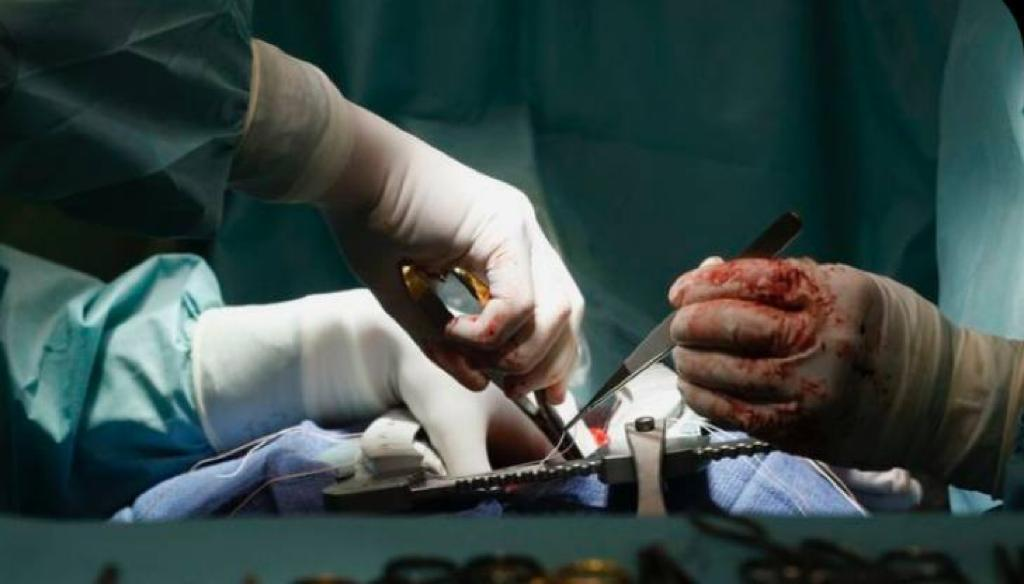 انواع روش های درمانی در این رشته
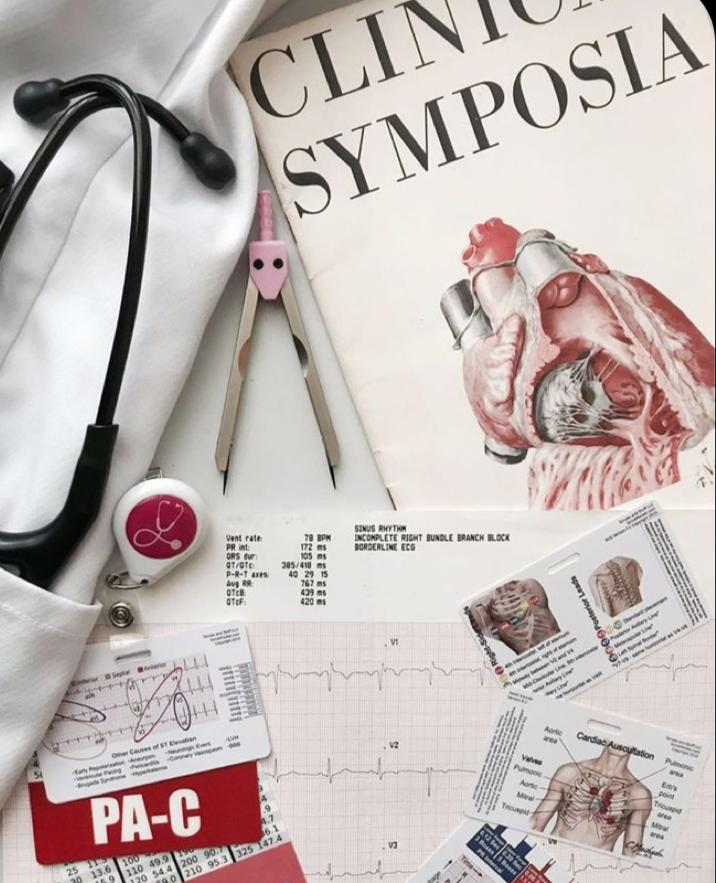 روش های درمانی در این رشته به ۲ دسته زیر تقسیم می شود:
مراقبت و درمان سرپایی.
مراقبت های سرپایی مربوط به انواع بیماری های زنان شامل مواردی
 مانند حفظ سلامت، پیش گیری از بیماری ها، تشخیص، درمان، پیگیری
، مشاوره و ارجاع در صورت نیاز است.
مراقبت و درمان بستری و جراحی.
در این روش درمان فاکتورهای مهمی مثل انتخاب عمل جراحی مناسب،
 ارزیابی قبل و بعد از عمل و... نقش دارد.
خطرات کاری این رشته
ﺣﺪاﻗﻞ ﺗﻌﺪاد اﻋﻤﺎﻟﯽ ﮐﻪ اﻧﺠﺎم آن ﻫﺎ ﺗﻮﺳﻂ ﺧﻮد دﺳﺘﯿﺎر – ﺑﻪ ﻋﻨﻮان ﺟـﺮاح اﺻﻠﯽ – ﺿﺮوري اﺳﺖ
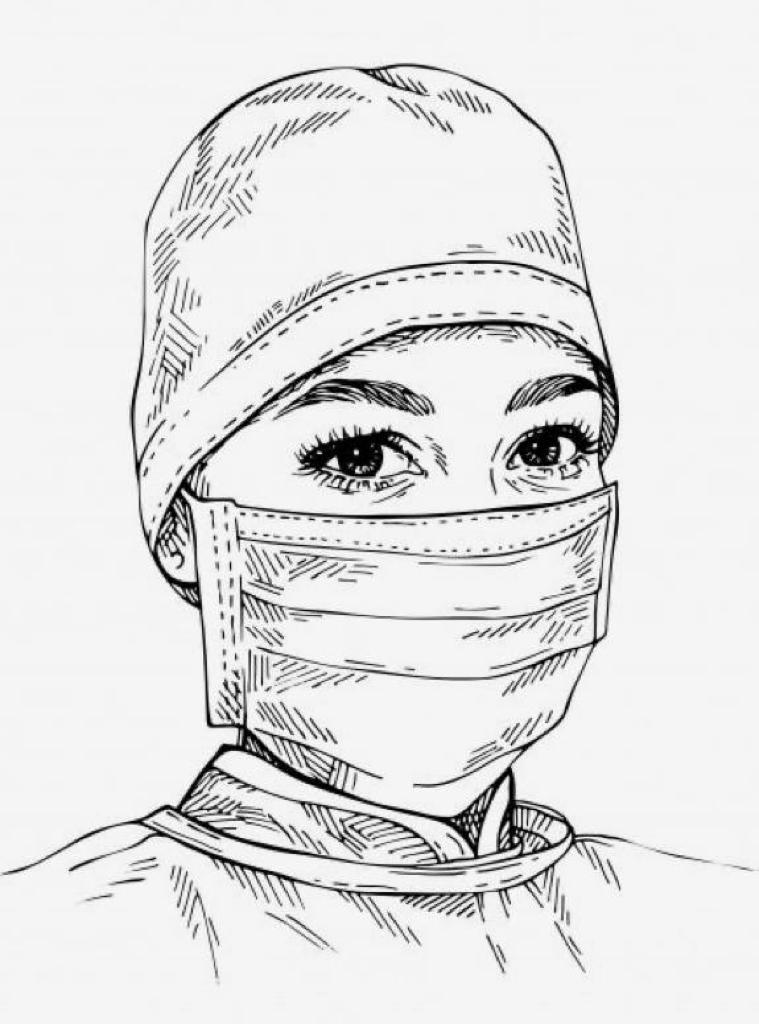 1-ﻫﯿﺴﺘﺮﮐﺘﻮﻣﯽ اﺑﺪوﻣﯿﻨﺎل : 25- ﺑﯿﺴﺖ و ﭘﻨﺞ – ﻣﻮرد2ـ 
ﻫﯿﺴﺘﺮﮐﺘﻮﻣﯽ واژﯾﻨﺎل : 8 – ﻫﺸﺖ – ﻣﻮرد3ـ 
ﮐﻮﻟﭙﻮراﻓﯽ ﻗﺪاﻣﯽ ﯾﺎ ﺧﻠﻔﯽ ، و ﭘﺮﯾﻨﻮراﻓﯽ : 20 – ﺑﯿﺴﺖ – ﻣﻮرد 4ـ
 ﺳﯿﺴﺘﮑﺘﻮﻣﯽ ﺗﺨﻤﺪان ﯾﺎ اووﻓﻮرﮐﺘﻮﻣﯽ ﯾﮏ ﻃﺮﻓﻪ : 10 – ده – ﻣﻮرد5ـ 
ﺣﺎﻣﻠﮕﯽ ﺧﺎرج رﺣﻤﯽ : 5 – ﭘﻨﺞ – ﻣﻮرد6ـ 
ﻣﯿﻮﻣﮑﺘﻮﻣﯽ : 5 – ﭘﻨﺞ – ﻣﻮرد7ـ 
ﮐﻨﯿﺰاﺳﯿﻮن : 5 – ﭘﻨﺞ – ﻣﻮرد8ـ 
ﺑﺴﺘﻦ ﻟﻮﻟﻪ ﻫﺎي رﺣﻤﯽ – TL – : 10 – ده – ﻣﻮرد
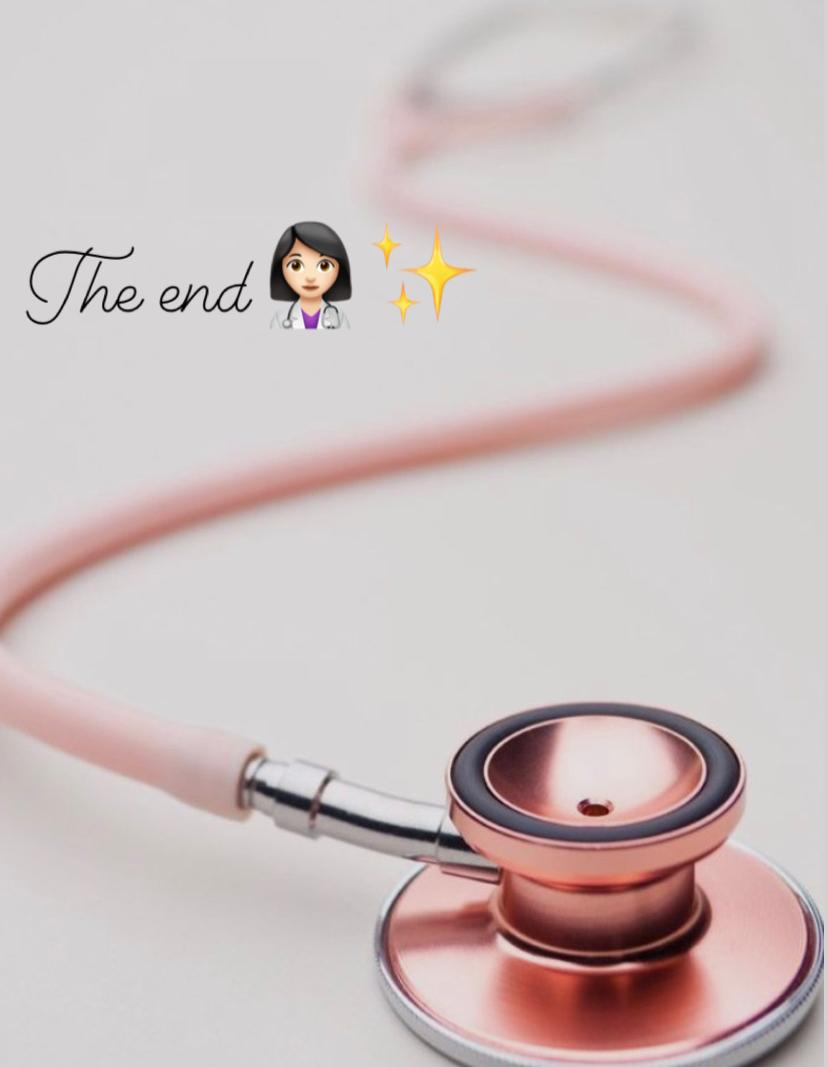